日本小児科医会　　　　　　　COI（Conflict Of Interest:利益相反）開示
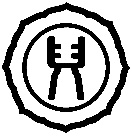 発表者代表：○○　○○

利益相反に関する
開示事項はありません

平成○○年○○月○○日
日本小児科医会　　　　　　COI（Conflict Of Interest:利益相反）開示
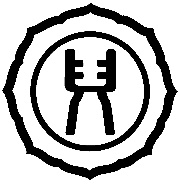 発表者代表：○○　○○

（該当企業名のみ記載）



平成○○年○○月○○日